Муравьи
Подготовил
Конради Никита
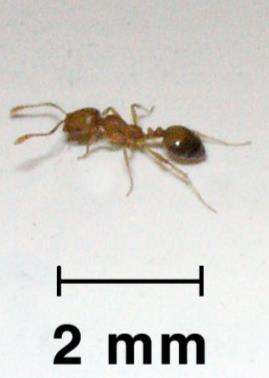 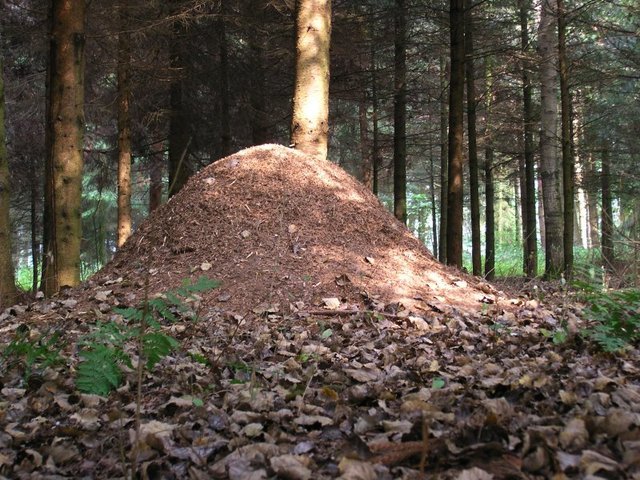 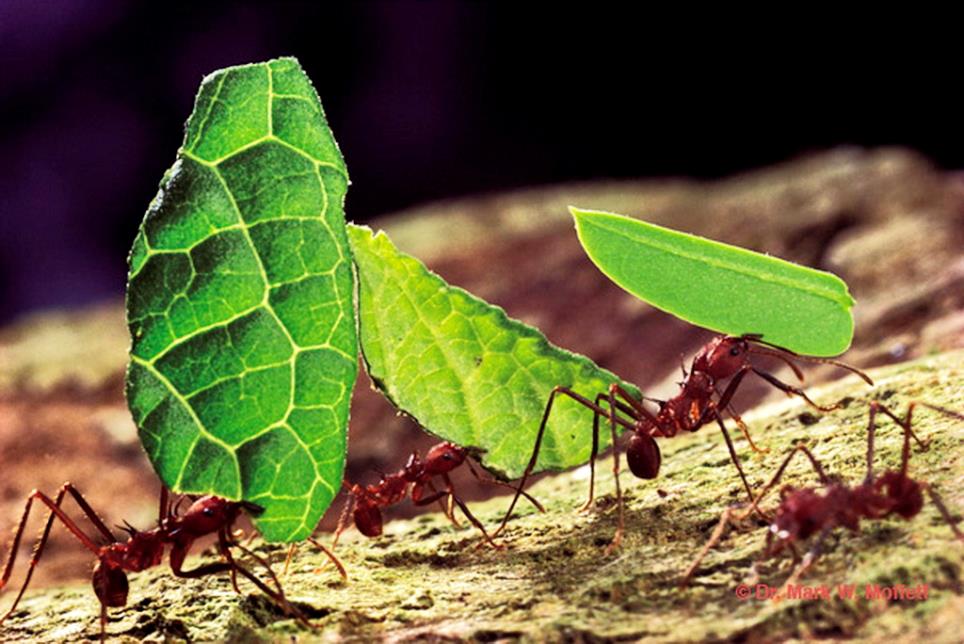 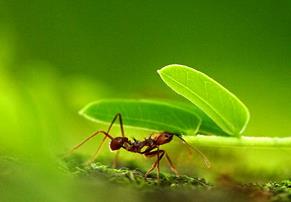 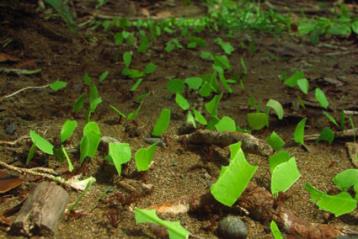 МУРАВЬИ ЛИСТОРЕЗЫ.
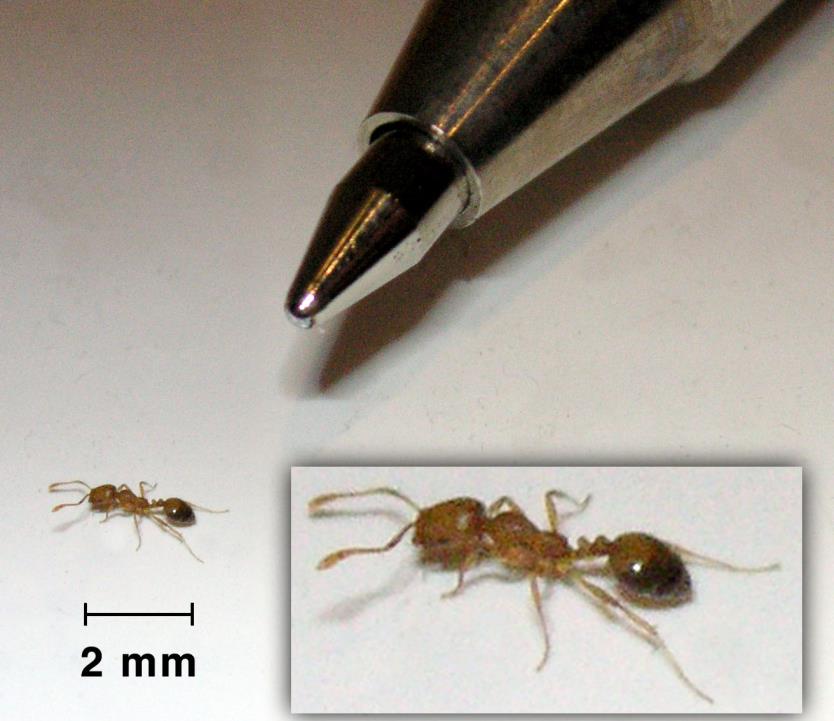 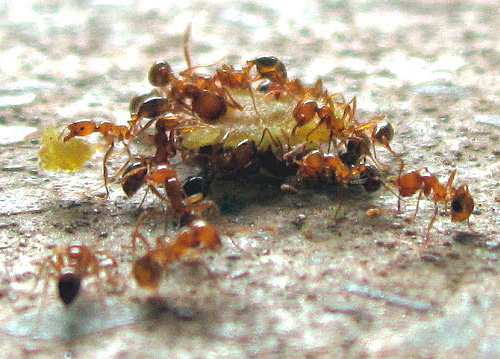 МУРАВЬИ ФАРАОНЫ
Спасибо за внимание!
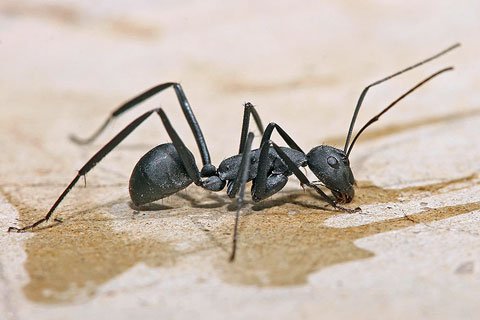